Programowanie Obiektowe– Wykład 6
dr Piotr Jastrzębski
Wydział Matematyki i Informatyki
http://wmii.uwm.edu.pl/~piojas/
piojas@matman.umw.edu.pl
Tematyka wykładu
Polimorfizm
Wyjątki – obsługa błędów (wstęp)
Filary/założenia programowania obiektowego
Abstrakcja
Hermetyzacja
Dziedziczenie
Polimorfizm
Polimorfizm
poli – wiele
morf – postać
wielopostaciowość
Polimorfizm - zdolność obiektu do różnych zachowań
Cel:
uproszczenie i skrócenie kodu programu
Polimorfizm w C#
statyczny
przeciążenie funkcji
przeciążenie operatorów
dynamiczny
funkcje wirtualne
funkcje abstrakcyjne
Polimorfizm statyczny
w tej samej klasie może istnieć wiele metod o tej samej nazwie
metody różnią się parametrami, wykonanie metod zależy od parametrów
zachodzi w trakcie kompilacji programu
nie mamy wpływu na zachowanie metod w trakcie działania programu
Przykład
static string OpiszTyp()
{
	return "Metoda bez argumentów";
}
static string OpiszTyp(int x)
{
	return "Liczba całkowita";
}
static string OpiszTyp(string x)
{
	return "Łańcuch znaków";
}
static string OpiszTyp(double x, int y)
{
	return "Liczba double i liczba całkowita";
}
Polimorfizm dynamiczny
polega na różnym zachowaniu metod o tej samej sygnaturze w klasach będących w relacji dziedziczenia.
metody o tej samej sygnaturze – metody o tej samej nazwie, typie zwracanym i parametrach
w zależności od typu referencji wykonywana jest odpowiednia implementacja (instrukcje w metodzie)
metody polimorficzne
metody wirtualne
metody abstrakcyjne
Przykład – przesłanianie zwykłej metody
class Pojazd
    {
        public void Jedz() { 									Console.WriteLine("Jadę pojazdem"); }
    }
class Samochod: Pojazd
    {
        public void Jedz() { 									Console.WriteLine("Jadę samochodem"); }
    }
Pojazd p1 = new Pojazd();
p1.Jedz();
Samochod s1 = new Samochod();
s1.Jedz();
Pojazd sp1 = new Samochod();
sp1.Jedz();
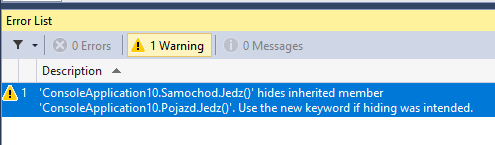 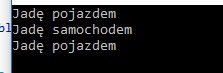 Rozwiązanie – nadpisanie (ukrycie) metody - new
class Pojazd
    {
        public void Jedz() { 									Console.WriteLine("Jadę pojazdem"); }
    }
class Samochod: Pojazd
    {
        public new void Jedz() { 								Console.WriteLine("Jadę samochodem"); }
    }
Wady nadpisywania
brak elastyczności kodu
przy dużej hierarchii dziedziczenia i rzutowaniach wykonywana jest metoda z klasy bazowej


Nadpisywanie nie jest polimorfizmem.
Metoda wirtualna
oznaczona słowem kluczowym virtual
włącza mechanizm polimorfizmu dynamicznego
tworzymy ją w klasie bazowej
w klasach pochodnych przesłaniamy metody wirtualne za pomocą słowa kluczowego override
przesłonięcie nie jest obowiązkowe, w razie jego braku zostanie wywołana metoda klasy bazowej
metody statyczne ani prywatne nie mogą być wirtualne
metody, które nie są wirtualne, nie można przesłonić za pomocą override
class Pojazd
    {
        public virtual void Jedz() { 							Console.WriteLine("Jadę pojazdem"); }
    }

class Samochod: Pojazd
    {
        public override void Jedz() { 							Console.WriteLine("Jadę samochodem"); }
    }
Pojazd p1 = new Pojazd();
p1.Jedz();
Samochod s1 = new Samochod();
s1.Jedz();
Pojazd sp1 = new Samochod();
sp1.Jedz();
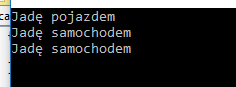 Po co?
dajemy informację dla innej osoby zajmującej się kodem 
przy tworzeniu klasy potomnych mamy elastyczność: możemy zostawić to jak jest w klasie bazowej lub przesłonić
Metody wirtualnew klasie Object
w C# każda klasa dziedziczy niejawnie z klasy Object

public class Object
{
	/* składowe wirtualne */
	virtual public bool Equals(object o);
	virtual protected void Finalize();
	virtual public string ToString();
	/* itp.. */
}
Metody abstrakcyjne
poprzedzone słowem kluczowym abstract
zdefiniowane w klasie bazowej
nie zawierają ciała metody (podobnie jak przy interfejsach)
mogą być zadeklarowane tylko w klasie abstrakcyjnej (poprzedzonej słowem abstract)
nie możemy stworzyć egzemplarza (obiektu) klasy abstrakcyjnej (podobnie jak przy interfejsach), ale możemy dziedziczyć po klasie abstrakcyjnej
klasa abstrakcyjna może posiadać zwykłe metody (z implementacją)
klasa pochodna do klasy abstrakcyjnej musi przesłonić wszystkie metody abstrakcyjne
abstract class Pojazd
    {
        public abstract void Jedz();
    }
class Samochod: Pojazd
    {
        public override void Jedz() { 								Console.WriteLine("Jadę samochodem"); }
    }
class Rower : Pojazd
    {
        public override void Jedz() { 					 			Console.WriteLine("Jadę rowerem"); }
    }
Nie możemy stworzyć obiektu klasy abstrakcyjnej
Pojazd p1 = new Pojazd();
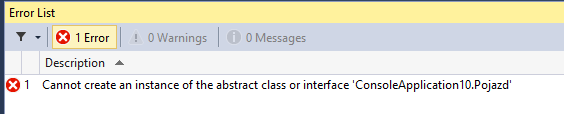 List<Pojazd> pojazdy = new List<Pojazd>();
pojazdy.Add(new Rower());
pojazdy.Add(new Samochod());

foreach(var element in pojazdy)
{
	element.Jedz();
}
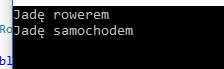 Wirtualne czy abstrakcyjne?
wirtualne:
tam gdzie może dojść do powielenia kodu w klasie potomnej
chcemy stworzyć obiekty klasy bazowej

np. ToString()
abstrakcyjne
w sytuacjach gdy nie powielamy kodu
tworzenie obiektów klasy bazowej nie ma sensu
Przykład
abstract public class Figura
    {
        protected int a, b;

        abstract public int Pole();
    }
public class Kwadrat : Figura
    {
        public ovverride int Pole() { return a * a; }
    }
public class Trojkat : Figura
    {
        public override int Pole() { return 1 / 2 * a * b; }
    }
Łamigłówka
http://www.p-programowanie.pl/c-sharp/metody-wirtualne-abstrakcyjne-i-polimorfizm/
Wyjątki i obsługa błędów
Wyjątek - mechanizm kontroli przepływu występujący w językach programowania i służący do obsługi zdarzeń wyjątkowych
Blok try catch
try
{
	// kod 
}
catch
{
	// kod w razie wystąpienia wyjątku
}
try
{
    //kod
}
catch (Exception e)
{
    Console.WriteLine(e.Message);
}
Właściwości klasy System.Exception
Celowe wywołanie wyjątku
try
{
    throw new IndexOutOfRangeException();
}
catch (Exception e)
{
    Console.WriteLine(e.Message);
}
Własna klasa na wyjątki – dziedziczy po System.Exception
public class NaszWyjątekException : 								System.Exception
{
    public NaszWyjątekException (string Message)
        : base(Message)
    {
        this.Source = „Nasz własny wyjątek";
        this.HelpLink = "http://google.pl/";
    }
}